ОГЭ-2025 Физика
Кирюхина Н.Н., 
учитель физики ГБОУ ЛНР «ЛСШ № 41»
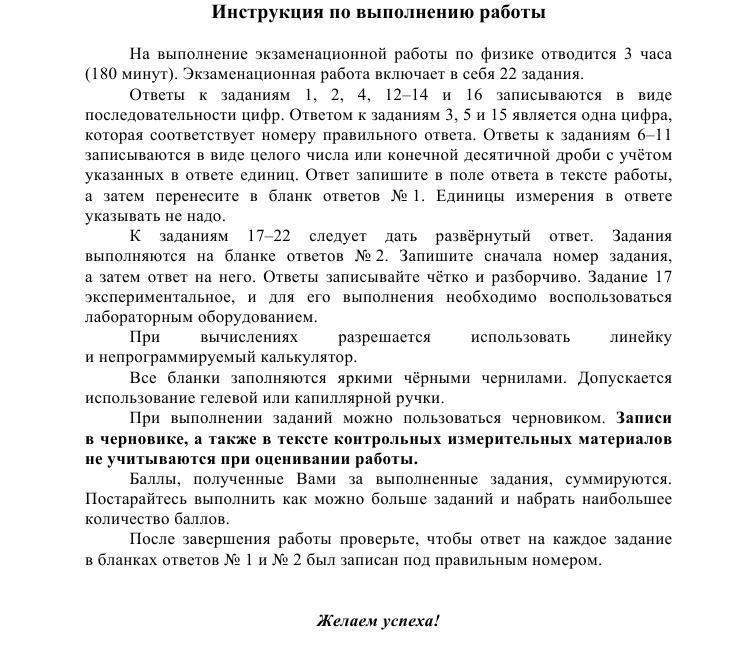 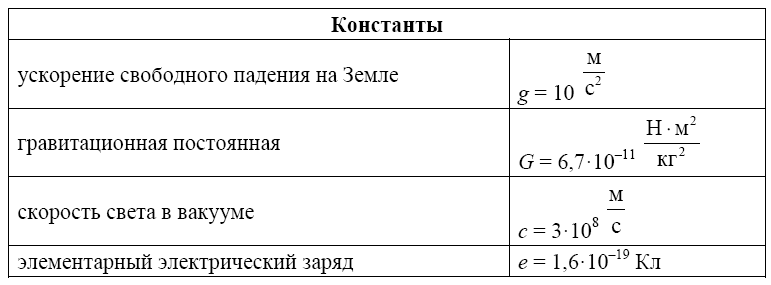 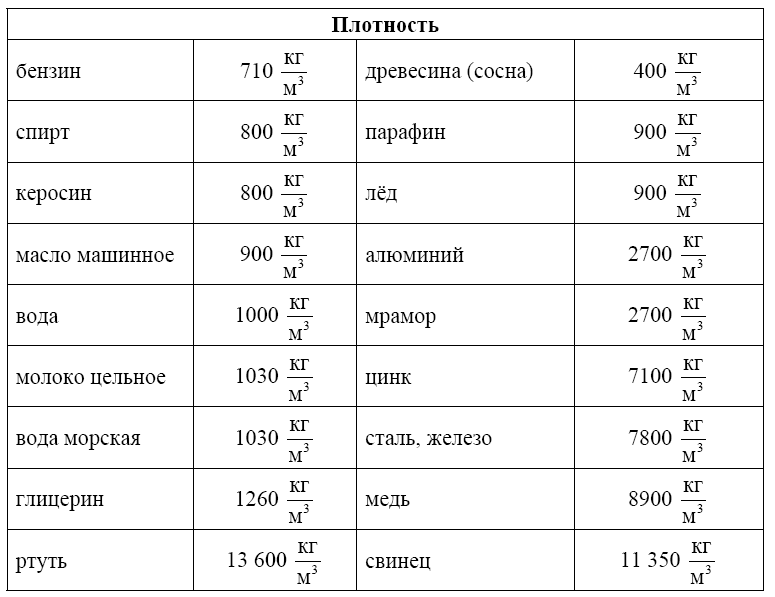 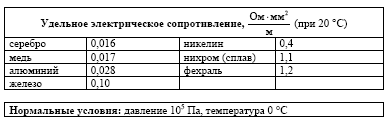 Часть 1
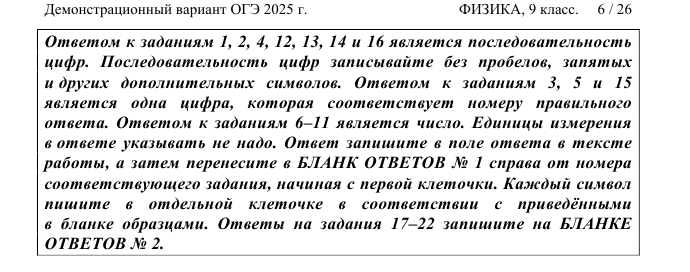 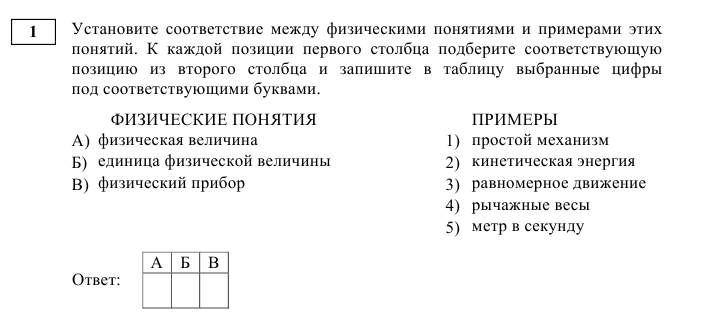 Ответ: 254
Пример 46. Для каж­до­го фи­зи­че­ско­го по­ня­тия из пер­во­го столб­ца под­бе­ри­те со­от­вет­ству­ю­щий при­мер из вто­ро­го столб­ца. За­пи­ши­те в таб­ли­цу вы­бран­ные цифры под со­от­вет­ству­ю­щи­ми бук­ва­ми
Решение:
Рас­смот­рим все при­ме­ры и со­по­ста­вим каж­до­му фи­зи­че­ское по­ня­тие.
1) Рас­про­стра­не­ние за­па­ха оде­ко­ло­на в класс­ной ком­на­те — фи­зи­че­ское яв­ле­ние.
2) Си­сте­ма от­сче­та — аб­стракт­ное по­ня­тие, не вы­ра­жа­ю­щее ни фи­зи­че­скую ве­ли­чи­ну, ни за­ко­но­мер­ность, ни яв­ле­ние.
3) Тем­пе­ра­ту­ра — фи­зи­че­ская ве­ли­чи­на.
4) Мен­зур­ка — ла­бо­ра­тор­ное обо­ру­до­ва­ние. То есть также не от­но­сит­ся ни к ве­ли­чи­нам, ни к за­ко­но­мер­но­стям, ни к яв­ле­ни­ям.
5) Дав­ле­ние газа в за­кры­том со­су­де при на­гре­ва­нии уве­ли­чи­ва­ет­ся — вы­ра­жа­ет за­ви­си­мость одной ве­ли­чи­ны от дру­гой, сле­до­ва­тель­но можно от­не­сти к фи­зи­че­ско­му за­ко­ну.
Ответ: 315
Ответ: 34
1. Установите соответствие между физическими величинами и приборами для измерения этих величин: к каждому элементу первого столбца подберите соответствующий элемент из второго столбца. Запишите в таблицу выбранные цифры под соответствующими буквами.Ответ:
Решение:
Манометр — прибор, измеряющий давление жидкости или газа.
Термометр — прибор для измерения температуры воздуха, почвы, воды и так далее. 
Калориметр — прибор для измерения количества теплоты, выделяющейся или поглощающейся в каком-либо физическом, химическом или биологическом процессе.
Барометр-анероид — прибор для измерения атмосферного давления, действующий без помощи жидкости.
Гигрометр — измерительный прибор, предназначенный для определения влажности воздуха
Ответ: 425
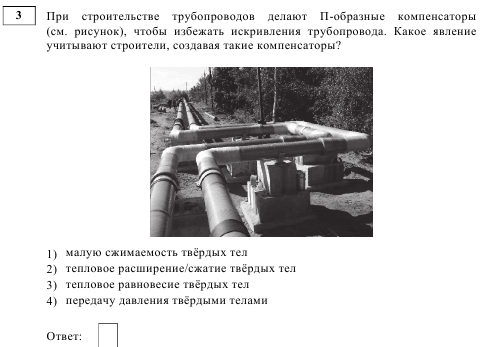 Ответ: 2
Пример 140. В про­цес­се на­гре­ва­ния сталь­ной шарик пе­ре­стал про­ле­зать сквозь ме­тал­ли­че­ское коль­цо (см. ри­су­нок).При этом1) масса и плот­ность ша­ри­ка не из­ме­ни­лись2) масса и плот­ность ша­ри­ка уве­ли­чи­лись3) масса ша­ри­ка не из­ме­ни­лась, а его плот­ность умень­ши­лась4) масса ша­ри­ка не из­ме­ни­лась, а его плот­ность уве­ли­чи­лась
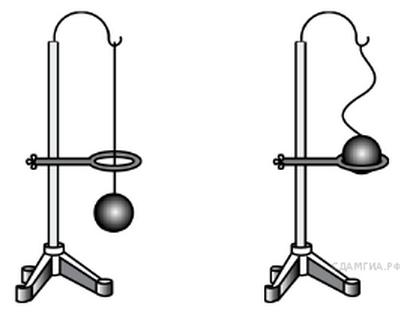 Ре­ше­ние:
В про­цес­се на­гре­ва­ния сред­няя ки­не­ти­че­ская энер­гия мо­ле­кул тела уве­ли­чи­ва­ет­ся. 
Если речь идёт о твёрдом теле, то ам­пли­ту­да ко­ле­ба­ний во­круг по­ло­же­ний рав­но­ве­сия ато­мов уве­ли­чи­ва­ет­ся, т. е. уве­ли­чи­ва­ет­ся объём тела. 
Это яв­ле­ние носит на­зва­ние «теп­ло­вое рас­ши­ре­ние». 
По­сколь­ку объём уве­ли­чи­ва­ет­ся при не­из­мен­ном ко­ли­че­стве ве­ще­ства, плот­ность тела умень­ша­ет­ся.
Ответ: 3
Пример 59. Два оди­на­ко­вых сталь­ных шара урав­но­ве­ше­ны на ры­чаж­ных весах (см. ри­су­нок). На­ру­шит­ся ли рав­но­ве­сие весов, если один шар опу­стить в ма­шин­ное масло, а дру­гой — в бен­зин?1) Нет, так как шары имеют оди­на­ко­вую массу.2) Нет, так как шары имеют оди­на­ко­вый объём.3) Да — пе­ре­ве­сит шар, опу­щен­ный в бен­зин.4) Да — пе­ре­ве­сит шар, опу­щен­ный в масло.
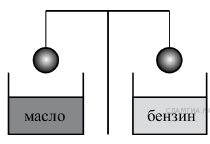 Ответ: 3
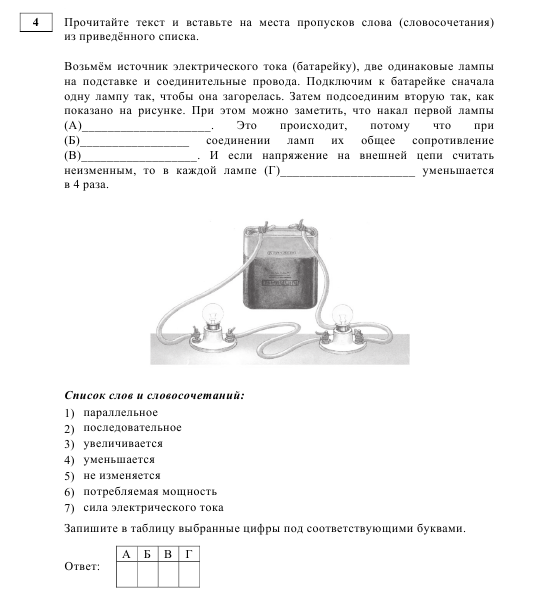 Ответ: 2435
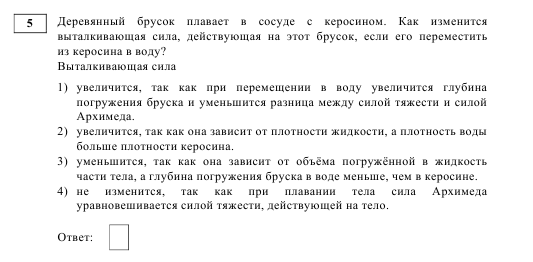 Ответ: 4
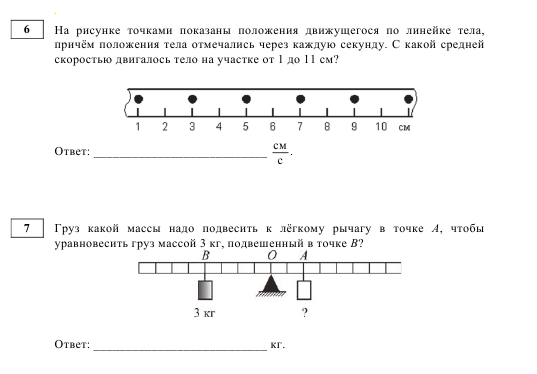 Ответ: 2
Ответ: 6
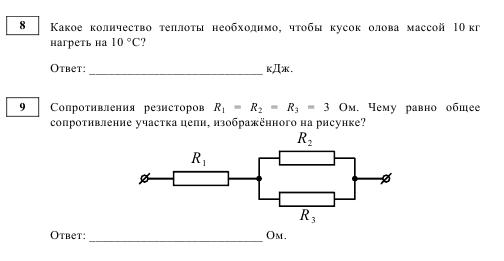 Ответ: 23
Ответ: 4,5
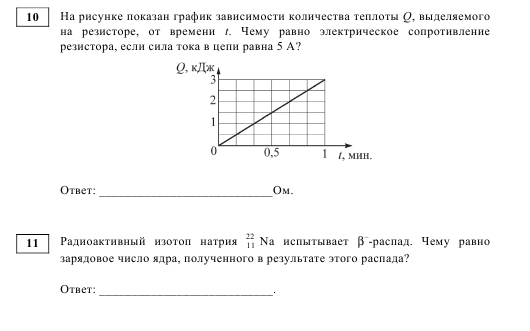 Ответ: 2
Ответ: 12
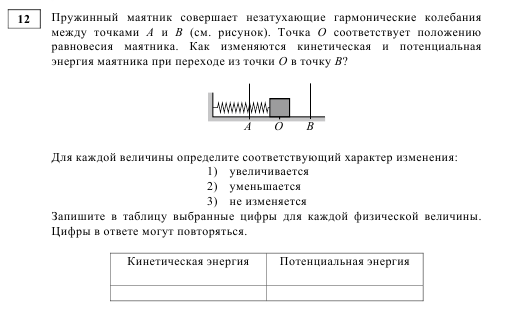 Ответ: 21
Пример 17. На гра­фи­ке пред­став­ле­ны ре­зуль­та­ты из­ме­ре­ния длины пру­жи­ны l при раз­лич­ных зна­че­ни­ях массы m под­ве­шен­ных к пру­жи­не гру­зов. По­греш­ность из­ме­ре­ния массы Δm = ±0,01 кг, длины Δl = ±0,01 м. Вы­бе­ри­те два утвер­жде­ния, со­от­вет­ству­ю­щие ре­зуль­та­там этих из­ме­ре­ний.1) Ко­эф­фи­ци­ент упру­го­сти пру­жи­ны равен 60 Н/м.2) Ко­эф­фи­ци­ент упру­го­сти пру­жи­ны равен 120 Н/м.3) При под­ве­шен­ном к пру­жи­не груза мас­сой 300 г её удли­не­ние со­ста­вит 5 см.4) С уве­ли­че­ни­ем массы длина пру­жи­ны не из­ме­ня­ет­ся.5) При под­ве­шен­ном к пру­жи­не грузе мас­сой 350 г её удли­не­ние со­ста­вит 15 см.
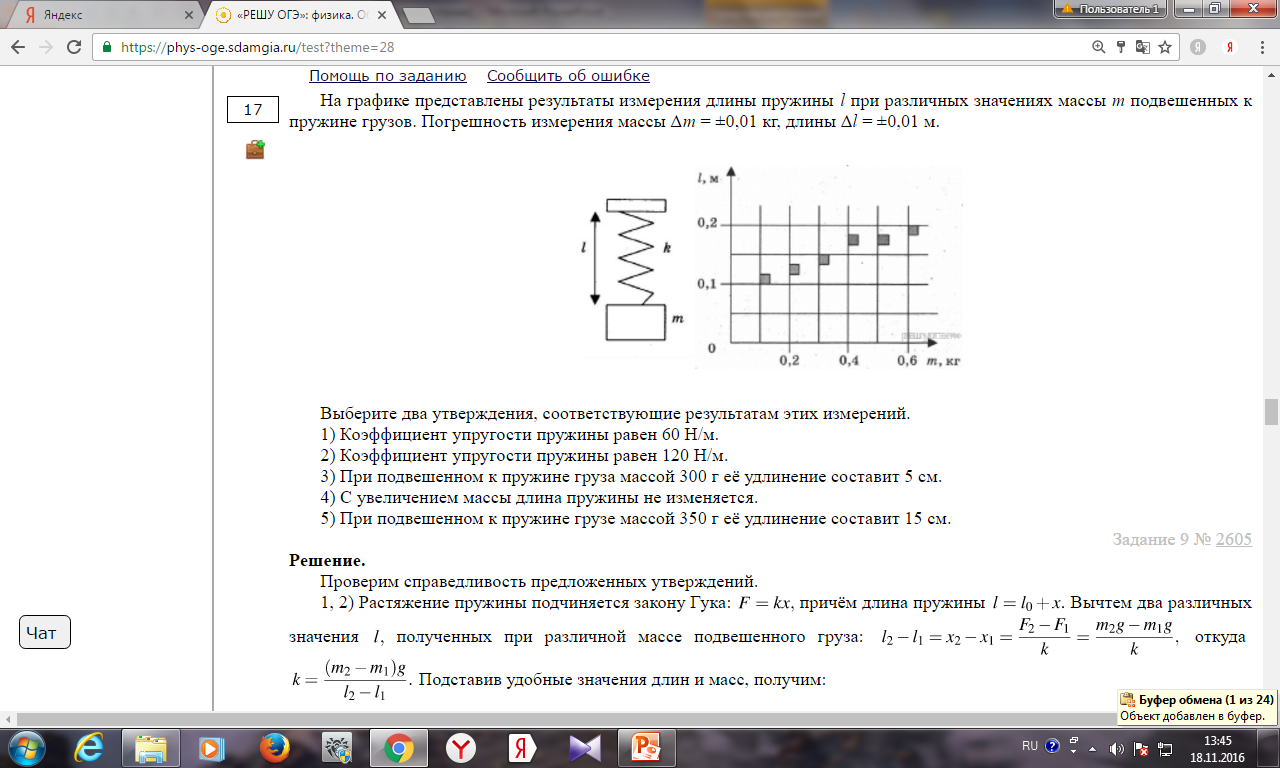 Ответ: 13
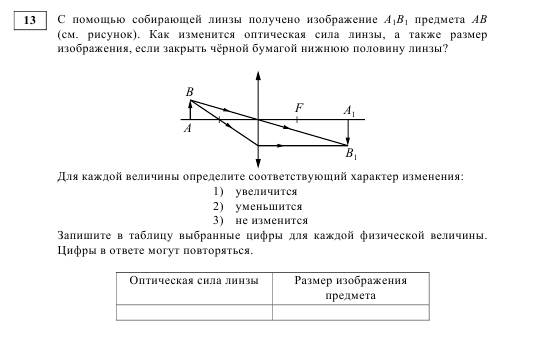 Ответ: 33
Собирающая и рассеивающая линзы
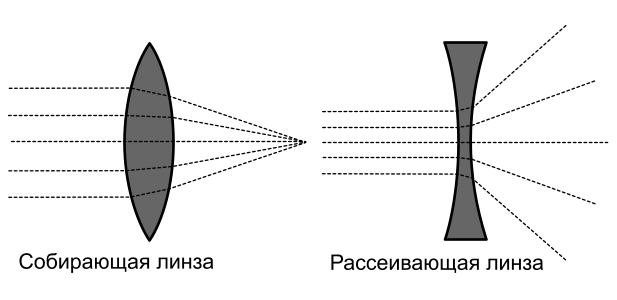 Схема изображений
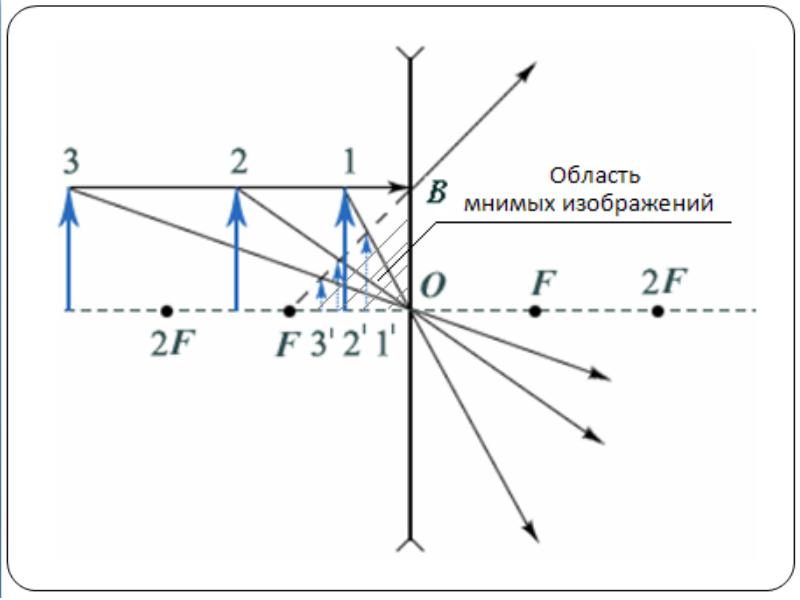 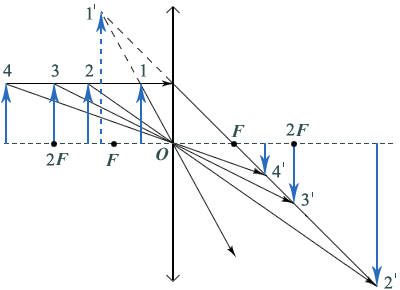 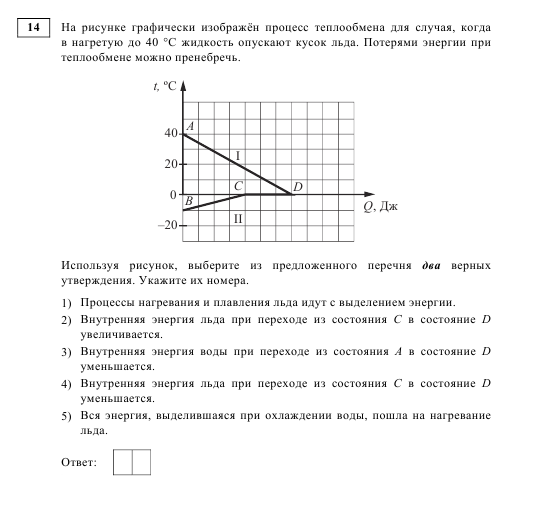 Ответ: 23
9. На рисунке представлен график зависимости температуры t от времени τ , полученный при равномерном нагревании вещества нагревателем постоянной мощности. Первоначально вещество находилось в твёрдом состоянии. Используя данные графика, выберите из предложенного перечня два верных утверждения. Укажите их номера.1) Точка 2 на графике соответствует жидкому состоянию вещества.2) Внутренняя энергия вещества при переходе из состояния 4 в состояние 5 увеличивается.3) Удельная теплоёмкость вещества в твёрдом состоянии равна удельной теплоёмкости этого вещества в жидком состоянии.4) Испарение вещества происходит только в состояниях, соответствующих горизонтальному  участку графика.5) Температура t2 равна температуре плавления данного вещества.
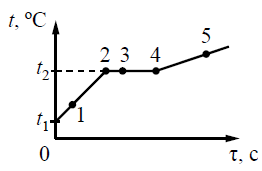 Решение:
Про­ана­ли­зи­ру­ем утвер­жде­ния.
1) По­сколь­ку пер­во­на­чаль­но ве­ще­ство на­хо­ди­лось в твёрдом со­сто­я­нии, точка 2 со­от­вет­ству­ет точке плав­ле­ния, сле­до­ва­тель­но, в точке 1 тело на­хо­дит­ся в твёрдом со­сто­я­нии. Утвер­жде­ние не­вер­но.
2) Ве­ще­ство на­гре­ва­ет­ся, зна­чит внут­рен­няя энер­гия уве­ли­чи­ва­ет­ся.
3) Утвер­жде­ние не­вер­но, по­сколь­ку угол на­кло­на на участ­ках, со­от­вет­ству­ю­щих на­хож­де­нию тела в жид­ком и твёрдом со­сто­я­нии раз­ли­ча­ют­ся. 
Формула расчёта удельной теплоёмкости: с = Q / (m*ΔT)
 где c — удельная теплоёмкость, Q — количество теплоты, полученное веществом при нагреве (или выделившееся при охлаждении), m — масса нагреваемого (охлаждающегося) вещества, ΔT — разность конечной и начальной температур вещества. 
4) Утвер­жде­ние не­вер­но, так как ис­па­ре­ние в той или иной сте­пе­ни про­ис­хо­дит во всех аг­ре­гат­ных со­сто­я­ни­ях ве­ще­ства.
5) Утвер­жде­ние верно.
Ответ: 25
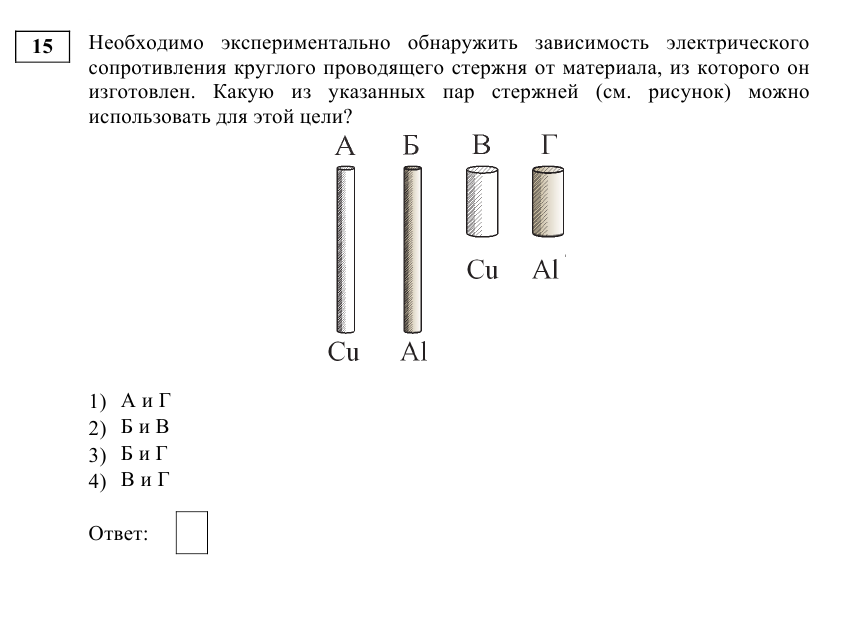 Ответ: 4
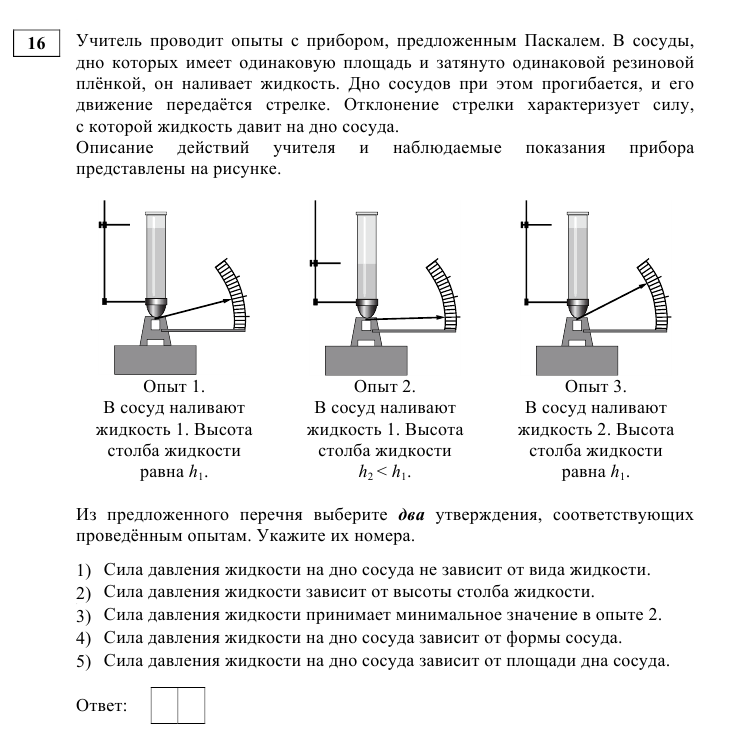 Ответ: 23
18. Ученик провёл опыты по изучению силы трения скольжения, равномерно перемещая брусок с грузами по горизонтальным поверхностям с помощью динамометра (см. рисунок).Результаты измерений массы бруска с грузами m, площади соприкосновения бруска и поверхности S и приложенной силы F он представил в таблице.На основании выполненных измерений можно утверждать, что сила трения скольжения1) не зависит от площади соприкосновения бруска и поверхности2) с увеличением площади соприкасаемых поверхностей увеличивается3) с увеличением массы бруска увеличивается4) зависит от рода соприкасающихся поверхностей
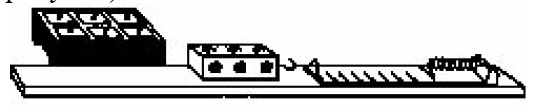 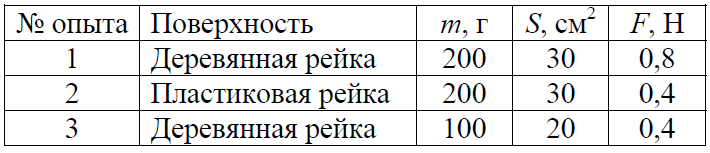 Решение:
Проанализируем каждое утверждение.
1) У первого и второго опыта разные поверхности, разная и сила, у первого и третьего опыта разные площади, сила также разная, следовательно, первое утверждение неверно.
2 и 3) Рассмотрим опыт №1 и 3. Сила, площадь и масса разная. По таблице не возможно утверждать с уверенностью, что сила трения увеличилась из-за увеличении площади или массы.
4) Опыт №1 и 2. Масса и площади одинаковые, сила трения отличается. Следовательно, она зависит от поверхности. У деревянной рейки больше
Ответ: 4
Часть 2
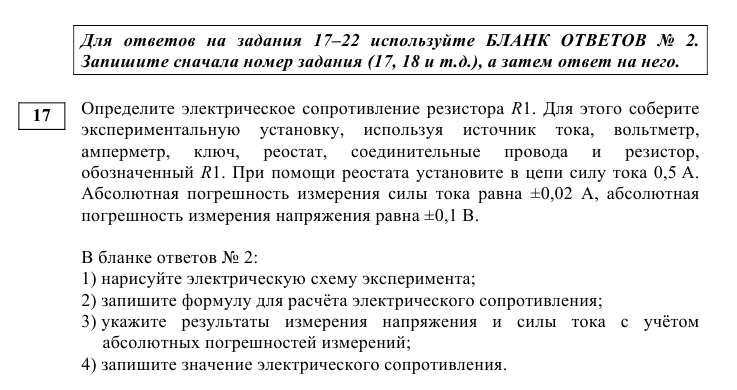 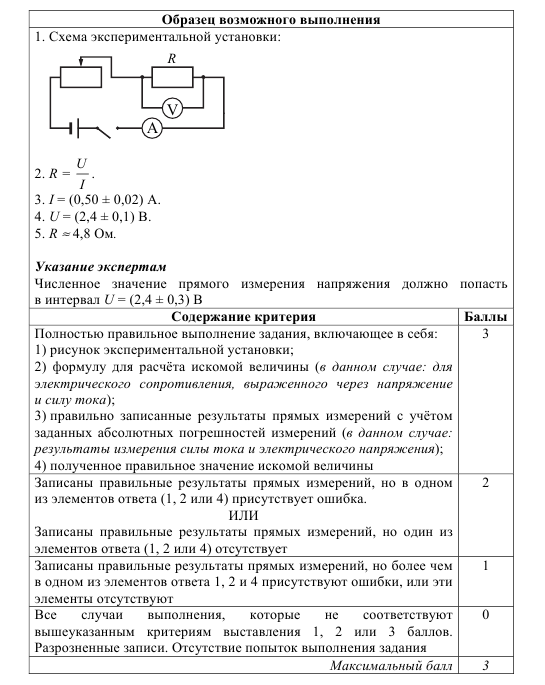 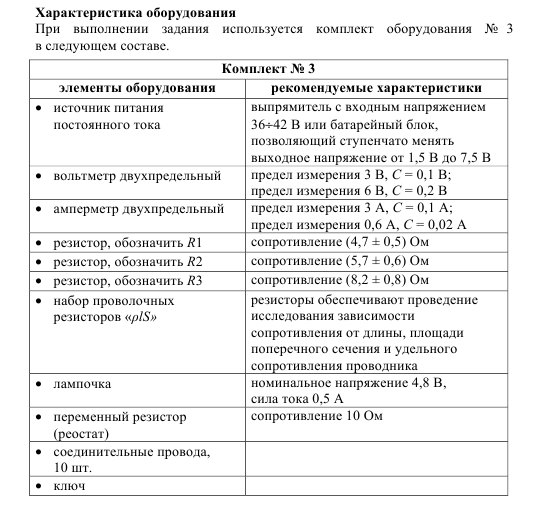 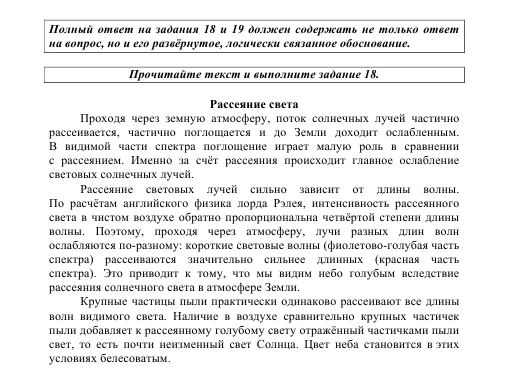 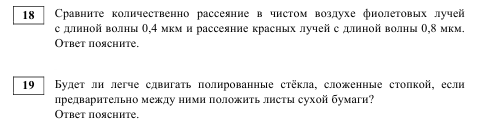 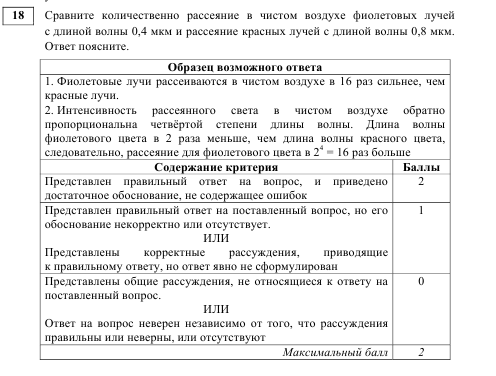 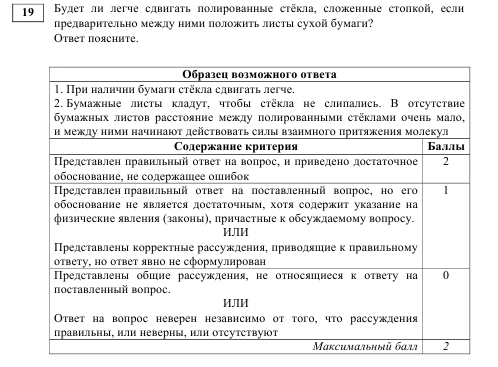 Мол­ния и гром
     Ат­мо­сфер­ное элек­три­че­ство об­ра­зу­ет­ся и кон­цен­три­ру­ет­ся в об­ла­ках — об­ра­зо­ва­ни­ях из мел­ких ча­стиц воды, на­хо­дя­щей­ся в жид­ком или твёрдом со­сто­я­нии. При дроб­ле­нии во­дя­ных ка­пель и кри­стал­лов льда, при столк­но­ве­ни­ях их с иона­ми ат­мо­сфер­но­го воз­ду­ха круп­ные капли и кри­стал­лы при­об­ре­та­ют из­бы­точ­ный от­ри­ца­тель­ный заряд, а мел­кие — по­ло­жи­тель­ный. Вос­хо­дя­щие по­то­ки воз­ду­ха в гро­зо­вом об­ла­ке под­ни­ма­ют мел­кие капли и кри­стал­лы к вер­ши­не об­ла­ка, круп­ные капли и кри­стал­лы опус­ка­ют­ся к его ос­но­ва­нию.
       За­ря­жен­ные об­ла­ка на­во­дят на зем­ной по­верх­но­сти под собой про­ти­во­по­лож­ный по знаку заряд. Внут­ри об­ла­ка и между об­ла­ком и Землёй создаётся силь­ное элек­три­че­ское поле, ко­то­рое спо­соб­ству­ет иони­за­ции воз­ду­ха и воз­ник­но­ве­нию ис­кро­вых раз­ря­дов (мол­ний) как внут­ри об­ла­ка, так и между об­ла­ком и по­верх­но­стью Земли.
       Гром воз­ни­ка­ет вслед­ствие рез­ко­го рас­ши­ре­ния воз­ду­ха при быст­ром по­вы­ше­нии тем­пе­ра­ту­ры в ка­на­ле раз­ря­да мол­нии. Вспыш­ку мол­нии мы видим прак­ти­че­ски од­но­вре­мен­но с раз­ря­дом, так как ско­рость рас­про­стра­не­ния света очень ве­ли­ка (3·108 м/с). Раз­ряд мол­нии длит­ся всего 0,1–0,2 с. Звук рас­про­стра­ня­ет­ся зна­чи­тель­но мед­лен­нее. В воз­ду­хе его ско­рость равна при­мер­но 330 м/с. Чем даль­ше от нас про­изошёл раз­ряд мол­нии, тем длин­нее пауза между вспыш­кой света и гро­мом. Гром от очень далёких мол­ний во­об­ще не до­хо­дит: зву­ко­вая энер­гия рас­се­и­ва­ет­ся и по­гло­ща­ет­ся по пути. Такие мол­нии на­зы­ва­ют зар­ни­ца­ми. Как пра­ви­ло, гром слы­шен на рас­сто­я­нии до 15–20 ки­ло­мет­ров; таким об­ра­зом, если на­блю­да­тель видит мол­нию, но не слы­шит грома, то гроза на­хо­дит­ся на рас­сто­я­нии более 20 ки­ло­мет­ров.
        Гром, со­про­вож­да­ю­щий мол­нию, может длить­ся в те­че­ние не­сколь­ких се­кунд. Су­ще­ству­ет две при­чи­ны, объ­яс­ня­ю­щие, по­че­му вслед за ко­рот­кой мол­нией слы­шат­ся более или менее дол­гие рас­ка­ты грома. Во-пер­вых, мол­ния имеет очень боль­шую длину (она из­ме­ря­ет­ся ки­ло­мет­ра­ми), по­это­му звук от раз­ных её участ­ков до­хо­дит до на­блю­да­те­ля в раз­ные мо­мен­ты вре­ме­ни. Во-вто­рых, про­ис­хо­дит от­ра­же­ние звука от об­ла­ков и туч — воз­ни­ка­ет эхо. От­ра­же­ни­ем звука от об­ла­ков объ­яс­ня­ет­ся про­ис­хо­дя­щее ино­гда уси­ле­ние гром­ко­сти звука в конце гро­мо­вых рас­ка­тов.
Для того чтобы оце­нить, при­бли­жа­ет­ся к нам гроза или нет, не­об­хо­ди­мо из­ме­рить 1) время, со­от­вет­ству­ю­щее паузе между вспыш­кой мол­нии и со­про­вож­да­ю­щи­ми её рас­ка­та­ми грома2) время между двумя вспыш­ка­ми мол­нии3) время двух по­сле­до­ва­тель­ных пауз между вспыш­ка­ми мол­нии и со­про­вож­да­ю­щи­ми их рас­ка­та­ми грома4) время, со­от­вет­ству­ю­щее дли­тель­но­сти рас­ка­та грома
Ре­ше­ние:
Из пред­по­след­не­го аб­за­ца ясно, 
что для того чтобы оце­нить, при­бли­жа­ет­ся к нам гроза или нет, не­об­хо­ди­мо из­ме­рить время двух по­сле­до­ва­тель­ных пауз между вспыш­ка­ми мол­нии и со­про­вож­да­ю­щи­ми их рас­ка­та­ми грома.
Действительно:
1) время, со­от­вет­ству­ю­щее паузе между вспыш­кой мол­нии и со­про­вож­да­ю­щи­ми её рас­ка­та­ми грома
Мы оценим только примерное расстояние до грозы, а не то, приближается она или нет
3) время двух по­сле­до­ва­тель­ных пауз между вспыш­ка­ми мол­нии и со­про­вож­да­ю­щи­ми их рас­ка­та­ми грома
Чтобы оценить, приближается гроза или нет, необходимо измерить паузу между двумя последовательными молниями. Если во втором случае пауза короче, значит молния приближается.
2) время между двумя вспыш­ка­ми мол­нии
4) время, со­от­вет­ству­ю­щее дли­тель­но­сти рас­ка­та грома
Нам ничего не даст
Ответ: 3
Какое(-ие) утвер­жде­ние(-я) спра­вед­ли­во(-ы)?А. Гром­кость звука все­гда осла­бе­ва­ет в конце гро­мо­вых рас­ка­тов.Б. Из­ме­ря­е­мый ин­тер­вал вре­ме­ни между мол­нией и со­про­вож­да­ю­щим её гро­мо­вым рас­ка­том ни­ко­гда не бы­ва­ет более 1 мин.1) толь­ко А          2) толь­ко Б            3) и А, и Б         4) ни А, ни Б
Ответ: 2
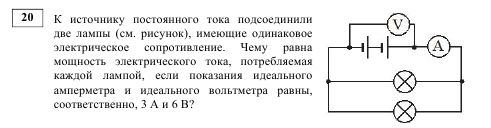 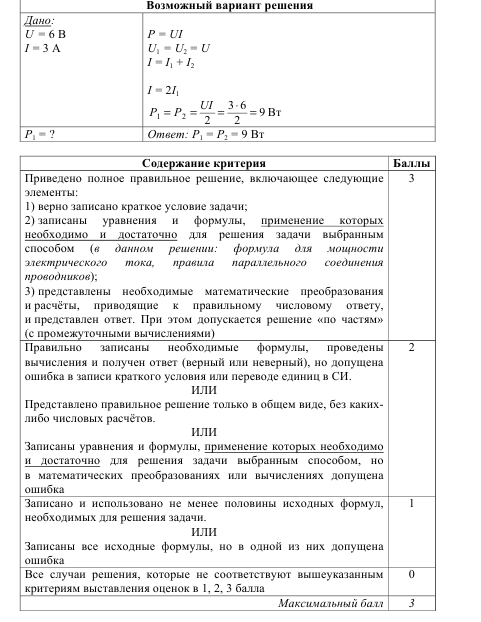 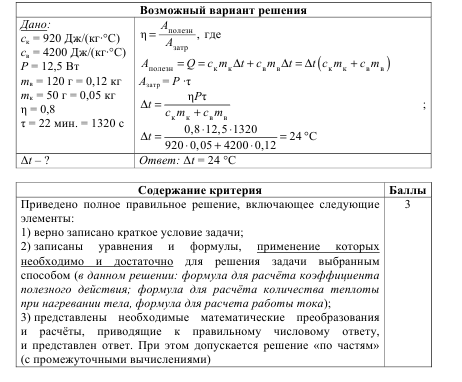 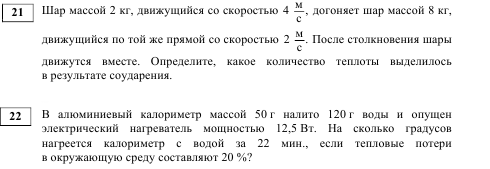 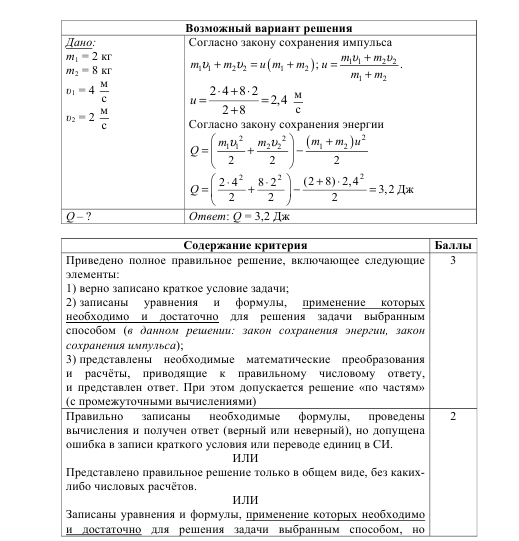 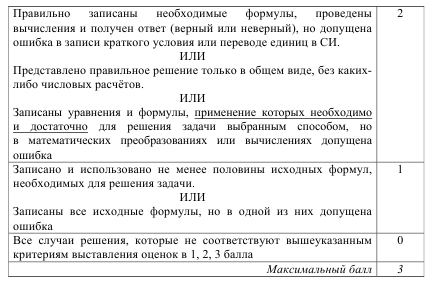 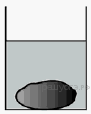 Пример 52. Ка­мень лежит на дне со­су­да, пол­но­стью по­гружённый в воду (см. ри­су­нок). Из­ме­нит­ся ли (и если из­ме­нит­ся, то как) сила дав­ле­ния камня на дно, если в воду до­ба­вить по­ва­рен­ную соль? Ответ по­яс­ни­те.
25. Шары массами 6 и 4 кг, движущиеся навстречу друг другу со скоростью 2 м/скаждый относительно Земли, соударяются, после чего движутся вместе.Определите, какое количество теплоты выделится в результате соударения.
Дано: 
m1 = 6 кг
m2 = 4 кг 
v = 2 м/с
Найти:
Q